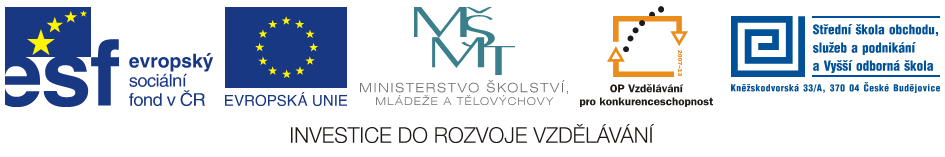 Jméno autora: 	Mgr. Mária Filipová
Datum vytvoření:	15. 08. 2013
Číslo DUMu: 	VY_32_INOVACE_14_AJ_CM


Ročník:                	1. – 4. ročník 
Vzdělávací oblast:	Jazyk a jazyková komunikace
Vzdělávací obor:     	Anglický jazyk
Téma:		English
Tematický okruh:               konverzační témata pro studenty  různých oborů
Klíčová slova:       	British, American, English, differences, correct, spelling

Metodický list/anotace:
Materiál slouží k prezentaci  základních rozdílů mezi britskou a americkou angličtinou. Jedná se  o základní termíny z různých oblastí.
Studenti odhadují na základě svých znalostí význam slov. V případě potřeby pracují se slovníkem. 
Diskutují na základě scých zkušeností (americké a britské filmy).
British and American English
To speak or not to speak 
Which one is correct?
a decision that everyone who studies English must make for themselves
American English evolved from British English
English has a huge vocabulary, often there are several synonyms for one word
there are a few differences in accent, pronunciation, vocabulary words - but - ??? two separate languages?
Not trouble words - examples
British English
American English
autumn
shop
film
sweets
lift
underground
pavement
petrol
fall
store
movie
candy
elevator
subway
sidewalk
gasoline
Trouble words - examples
British English
American English
rubber – a thing that rubs and also the material rubbers are made of
dummy


flat

bonnet
eraser (rubber in colloquial AE = condom)


pacifier (dummy in AE=more meanings, e.g. a person unable to talk, imitation, a figure made in a human form)

apartment (flat in AE=an adjective, means level)

hood (covers a car´s engine)
Different spelling
British English
American English
centre
theatre
tyre
colour
honour
defence
enclose
traveller
center
theater
tire
color
honor
defense
inclose
traveler
Literatura
archiv autora
http://en.wikipedia.org
PHILLIPS, Janet a kol. Oxford studijní slovník. Oxford: Oxford University Press, 2010, ISBN 978019 430655 3.